Probabilistic Ontology Learnerin Semantic Turkey
Francesca Fallucchi, Noemi Scarpato,Armando Stellato,
 and Fabio Massimo Zanzotto

ART  @ DISP, University “Tor Vergata” 
Rome, Italy

{fallucchi,scarpato,stellato,zanzotto}@info.uniroma2.it
AI*IA 2009, Reggio Emilia, December 9-12, 2009.
Outline of the talk
Motivations

Incremental Ontology Learning with Active Learning
Semantic Turkey
Probabilistic Ontology Learner

ST-OL (Semantic Turkey-Ontology Learner)

Conclusions
Motivations
Ontologies and knowledge repositories are important components in Knowledge Representation and Natural Language Processing applications
Learnt Knowledge of Ontology Learning Models cannot be used without validation
Initial Training of Ontology Learning Models is always domain specific
The solution
Incremental Ontology Learning with Active Learning Models

Putting final users in the learning loop for adapting the model 
Using a probabilistic ontology learning model that exploits transitive relations for inducing better extraction models
Incremental Ontology Learning
Domain Corpus
Ontology Learner
Initial Ontology
O0
Oi
New Ontologies
Oi
Negative Examples
Incremental Ontology Learning
The model



where
MC is the learning model extracted from the corpus
UV is the user validation
Oi is the ontology at the step i
Oi are the negative examples collected until the step i
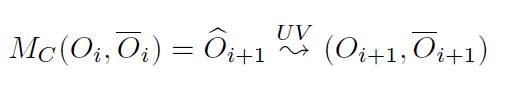 Incremental Ontology Learning
For an effective definition of the model we need:
an efficient way to interact with final users
Semantic Turkey
an incremental learning model
A discriminative probabilistic ontology learner
Semantic Turkey
Semantic Turkey is a Knowledge Management and Acquisition system that provide:
(Almost) complete RDFS/OWL Ontology Editor
Integrates inside Firefox most of the typical functionalities of ontology editors like Protégé or TopBraid Composer
Inferential (vs constrained) approach to user interfacing
Extended Bookmarking/Annotation mechanism
Multilingual Annotate & Search support
Semantic Turkey
Extensible rich client platform based on OSGi+Mozilla standards, with :
Redefineable user interface
pluggable Application Services
Interchangeable Ontology Servicing technologies
Putting together different worlds from:
Semantic Annotation
Ontology Development
Web browsing, access and Interaction
	to obtain an open framework for Knowledge Acquisition and Management
Semantic Turkey
Probabilistic Ontology Learner
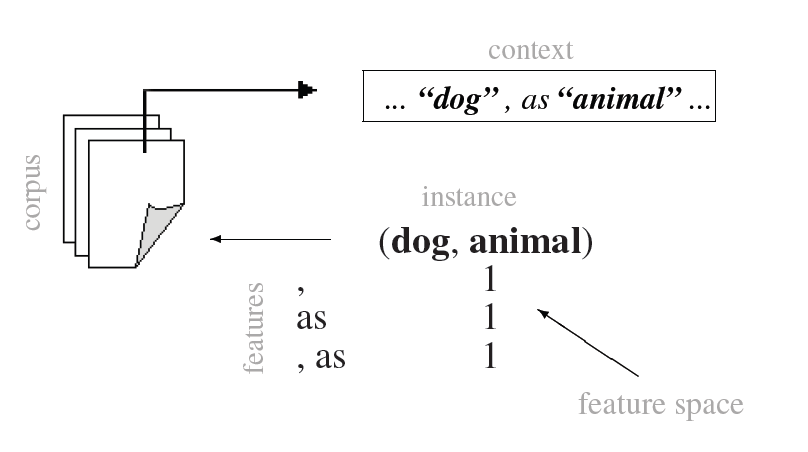 Probabilistic Ontology Learner
Without loss of generality, we focus on the isa relation
We compute 
P(RkjT|E)
where implies that k is a j and E are the evidences collected from the corpus
Probabilistic Ontology Learner
We compute P(RkjT|E) using the ontology and the negative examples at the step i

	using a discriminative model, i.e., the logistic regression

	P(RkjT|E)=

	where
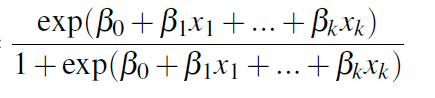 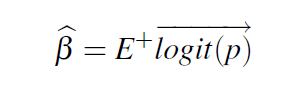 Probabilistic Ontology Learning
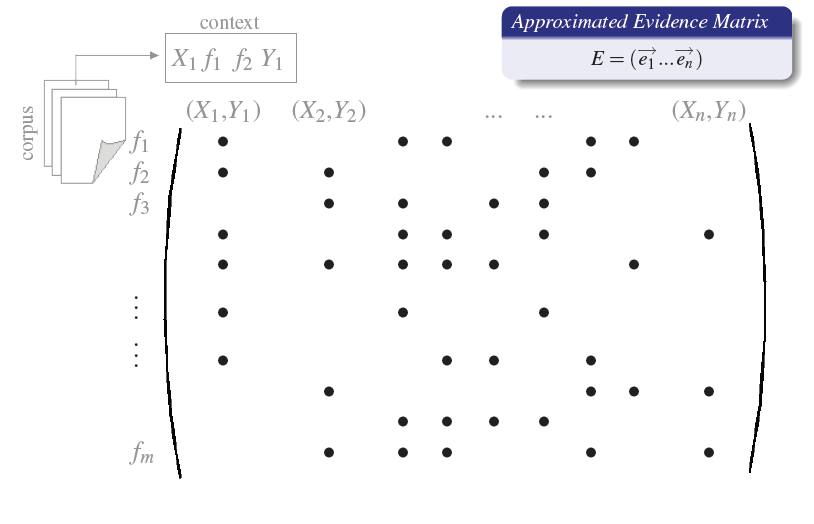 Probabilistic Ontology Learning
We estimate the regressors b0b1... bk of x1…xk with
maximal likelihood estimation
logit(p) = b0+b1x1+... +bkxk 
solving a linear problem
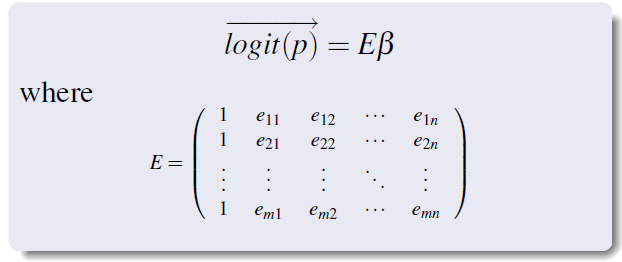 Probabilistic Ontology Learner
The matrix E+ is the pseudo-inverse of the matrix E of the evidences
p is the vector of the ontology and of the negative examples at the step i

For computing the pseudo-inverse we use Singular Value Decomposition (Fallucchi&Zanzotto, 2009)
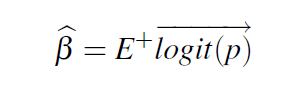 Incremental Ontology Learning
Domain Corpus
ST-OL
Ontology Learner
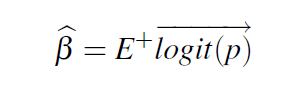 Initial Ontology
O0
Oi
New Ontologies
Oi
Negative Examples
Semantic Turkey-Ontology Learner (ST-OL)
Use Semantic Turkey extension mechanism to implement the Ontology Learner Model

Provides a graphical user interface and a human-computer interaction work-flow to supporting the incremental learning loop of our learning theory
Semantic Turkey-Ontology Learner (ST-OL)
The interaction process is achieved through the following steps:
Initialization phase where the user selects the initial ontology O and the bunch of documents C where to extract new knowledge
Iterative phase where the user launch the learning and validates the proposals of ST-OL
Semantic Turkey-Ontology Learner (ST-OL)
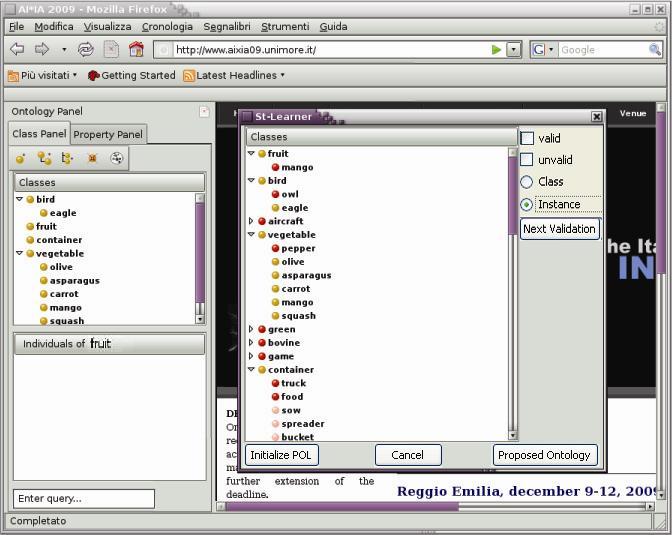 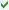 (1)
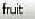 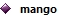 Conclusions
We presented a system for incremental ontology learning
The model is based on:
The semantic turkey
An Singular Value Decomposition Probabilistic Ontology Learning (Fallucchi&Zanzotto, 2009)
We are working on extending the model to positively taking into account the properties of the considered semantic relations